Простые, сложные
 и составные 
числительные
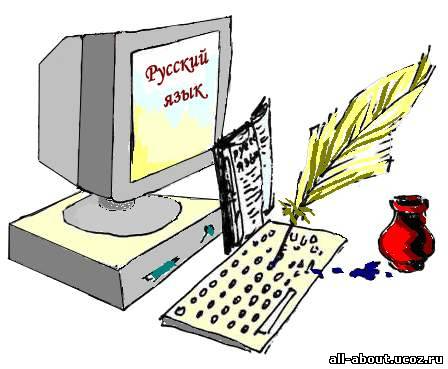 Ахметшина Н.Ю.
учитель русского языка и литературы
гимназия № 148 им.Сервантеса
г. Санкт-Петербург
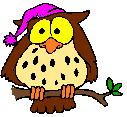 числительные
Шесть
Восьмой
Сотый
Сорок
Шестнадцать
Восемьдесят
Пятьсот
Двенадцатый
Сто пять
Шестьдесят два
Четыреста тридцать первый
простые
сложные
составные
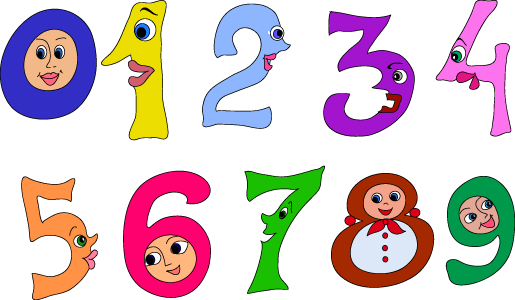 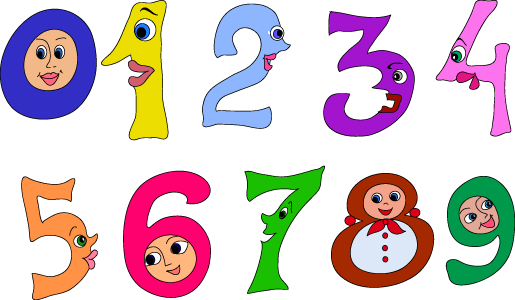 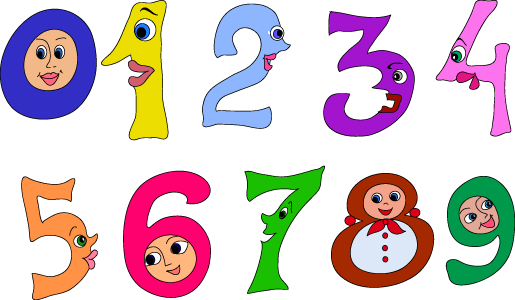 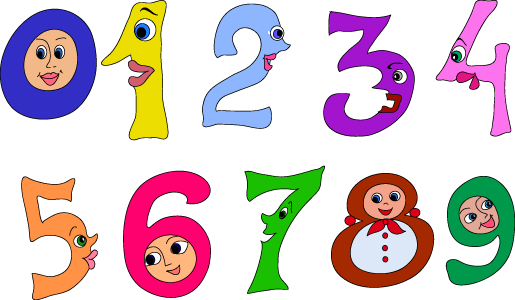 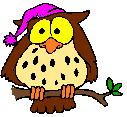 Укажи вид числительных по строению 
(простые, сложные, составные)
Пятнадцать, семь, сто шестнадцать, восемнадцатый, одиннадцать, шестьсот, семидесятый, девяносто шестой, семьсот сорок один, триста двадцать, четвертый, девятьсот девяносто девять тысяч
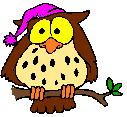 Цифрами записаны количественные  числительные. Укажите строчку, в которой все  числительные  являются простыми
восемь
а) 19,  15,  1000
б) 8,  1000,  100,  1
в) 19999,  300,  4,  17
г) 3,  29,  18,  41
тысяча
сто
один
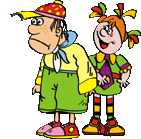 В словарь!
Одиннадцать 
Миллион
Миллиард
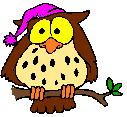 Из истории числительного миллион
В 1271 г. венецианский купец Марко Поло отправился в далекий и загадочный Китай. Путь в Китай лежал через многие страны. Вернувшись домой почти через четверть века, он не переставал восторгаться увиденными чудесами. В его речи то и дело слышалось: «Миллионе... миллионе». Слово «mille» («тысяча») было известно еще в  Древнем
Риме. Словечко «миллионе»,  которым отважный путешественник
 называл тысячу тысяч,
 прочно пристало к Марко
 Поло. Современники прозвали его Марко   Миллионе.
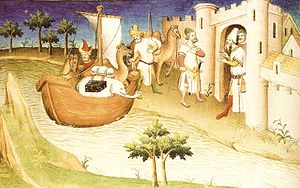 Марко Поло в Китае
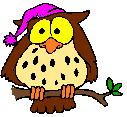 Мягкий знак в числительных
Ь пишется
Ь не пишется
На конце числительных
от 5 до 20 
и в числительном 30
в середине числительных
15, 16, 17, 18, 19
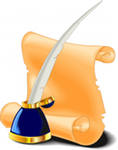 В середине числительных 
от 50 до 80 
и от 500 до 900
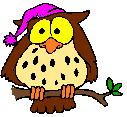 Применяя правило о правописании
 Ь в числительных, 
запишите цифры словами
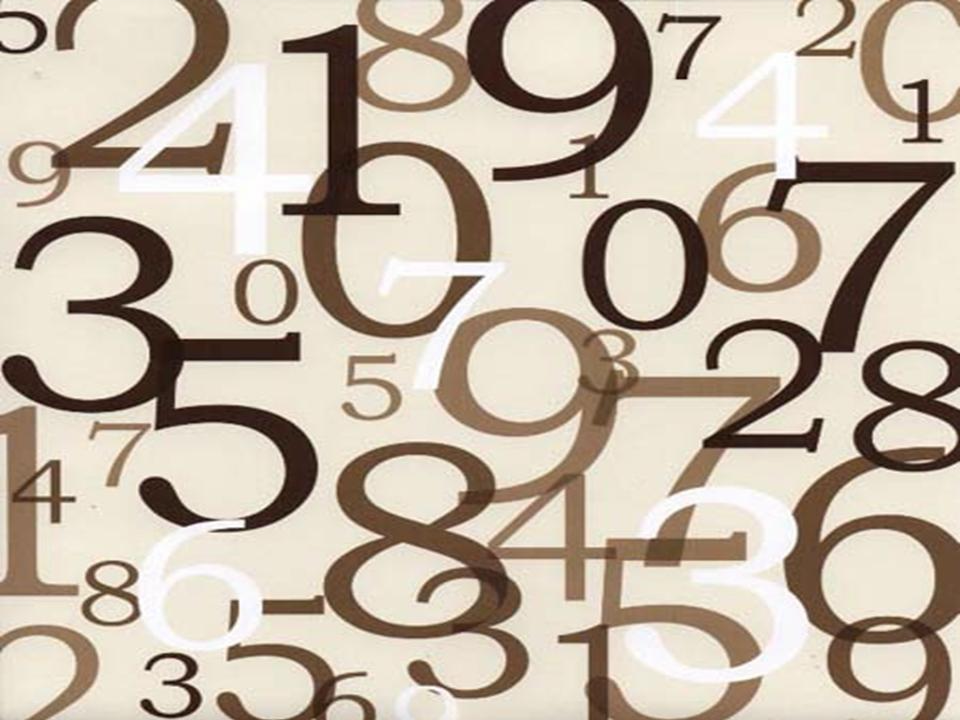 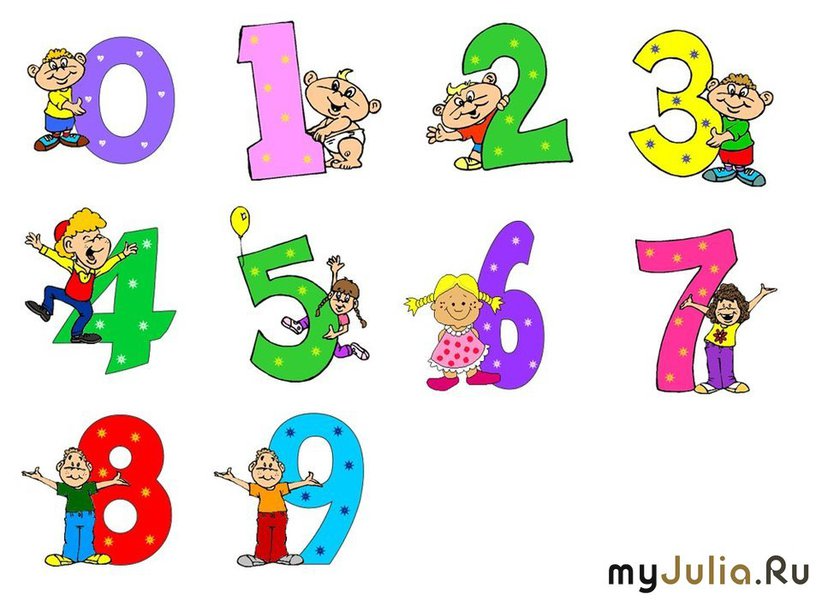 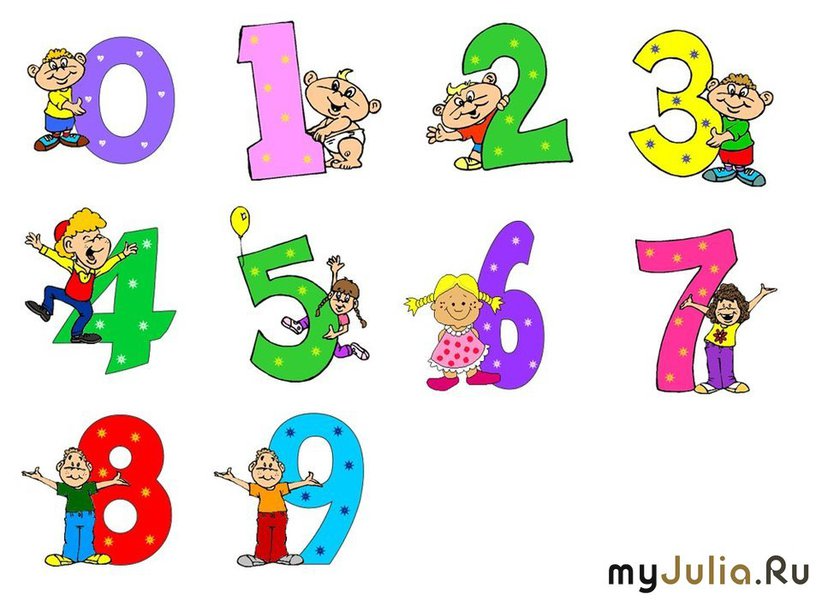 777
568
932
20
60
89
58
  9
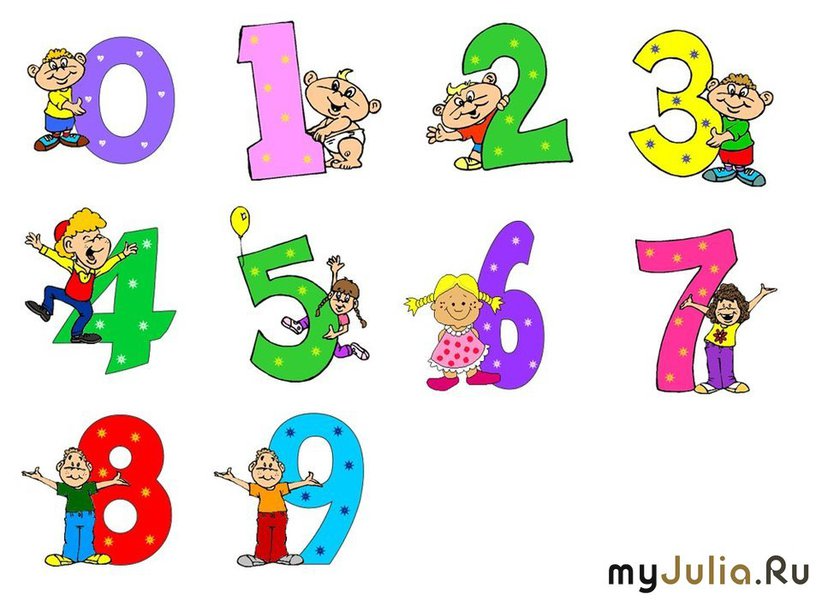 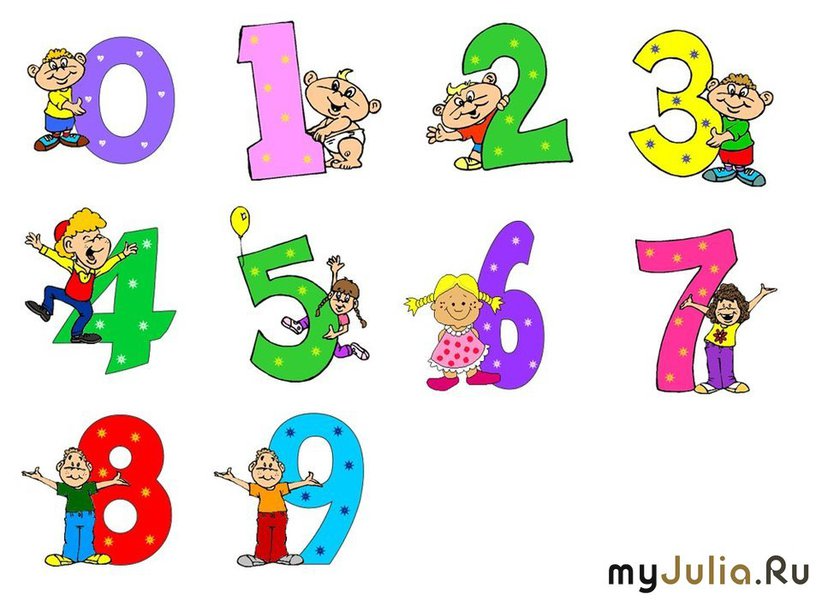 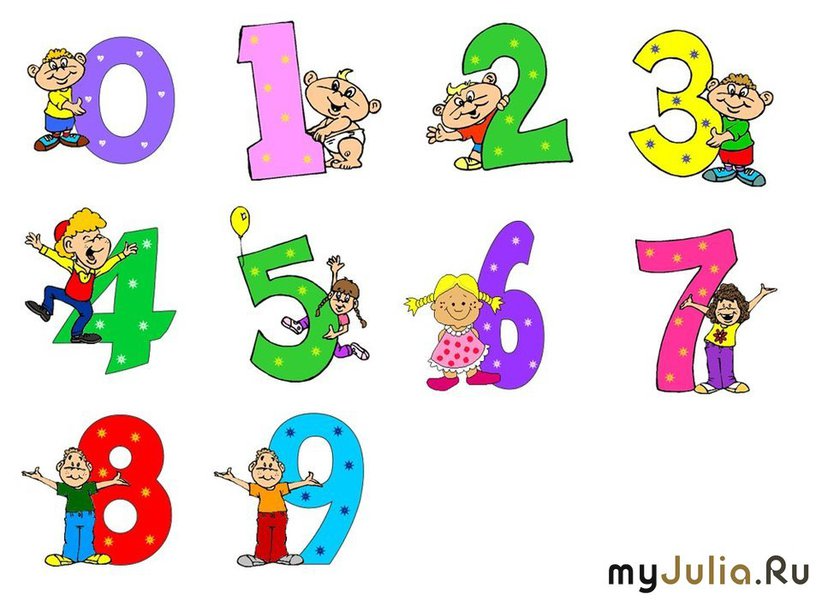 Домашнее задание
§ 109упр. 473
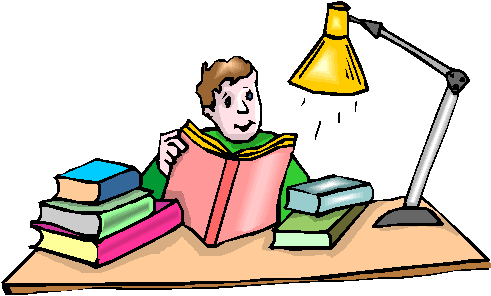